INTRODUCTION TO COMPUTER-AIDED DESIGN (CAD)
ENGR-NY 2 | LAB 3
INTRODUCTION
Computer-Aided Design (CAD)
Create, modify, analyze models of real-life products
Allows engineers to create dimensioned, scaled drawings
Drawing to scale means nothing can be eyeballed
Dimensions (e.g. lengths & radii) must be exact
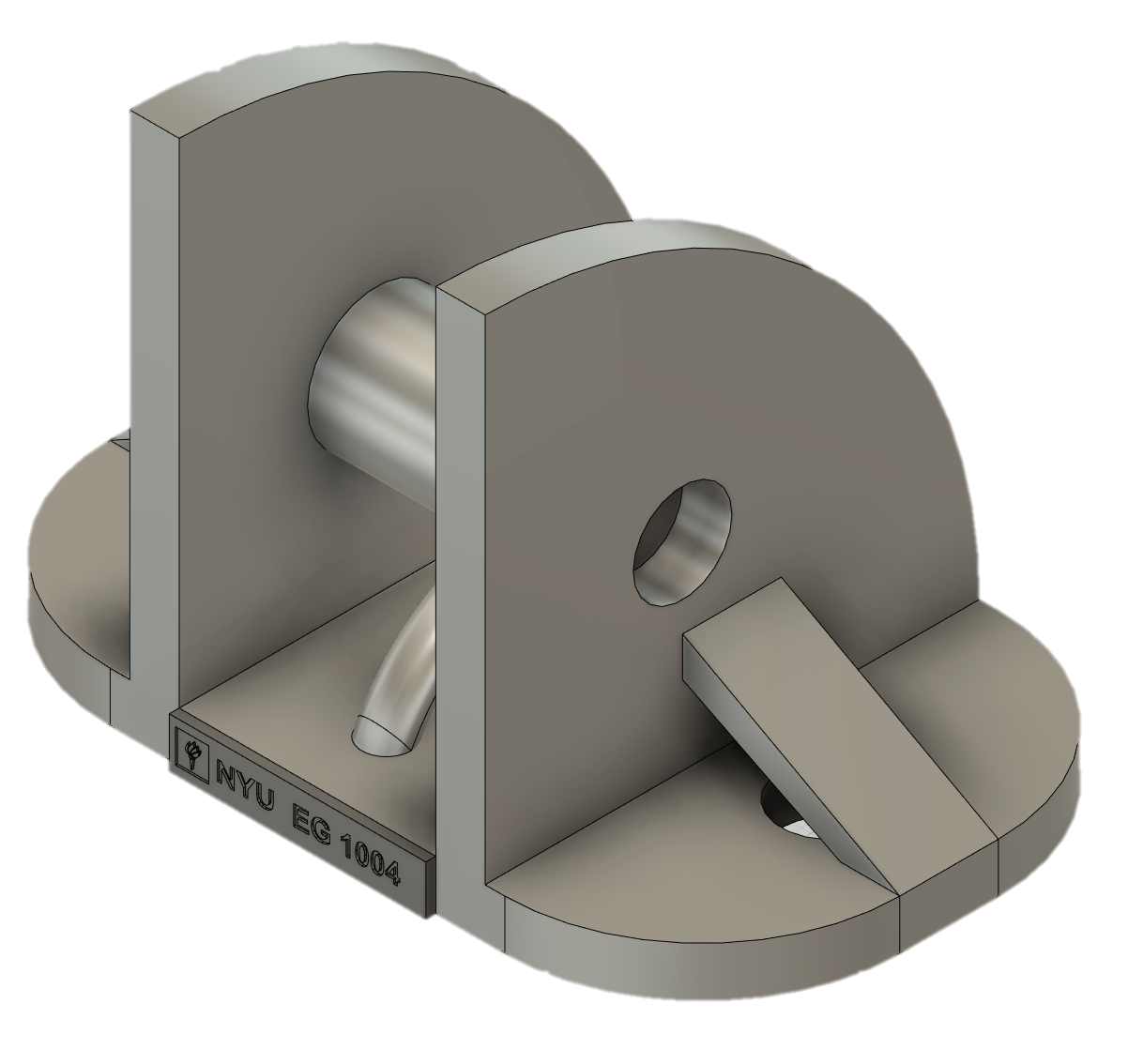 Figure 1: CAD example
HOW TO READ DIMENSIONS
Length
Diameter
Radius
Figure 2: CAD example with dimensions highlighted
FUSION 360 DESIGN WORKSPACE
Create: Tools to create a new body
Modify: Tools to modify existing bodies
Project Timeline: Tracks changes to project
Project Browser: List of all existing sketches, bodies, etc
Data Panel: Cloud based file system for Fusion 360
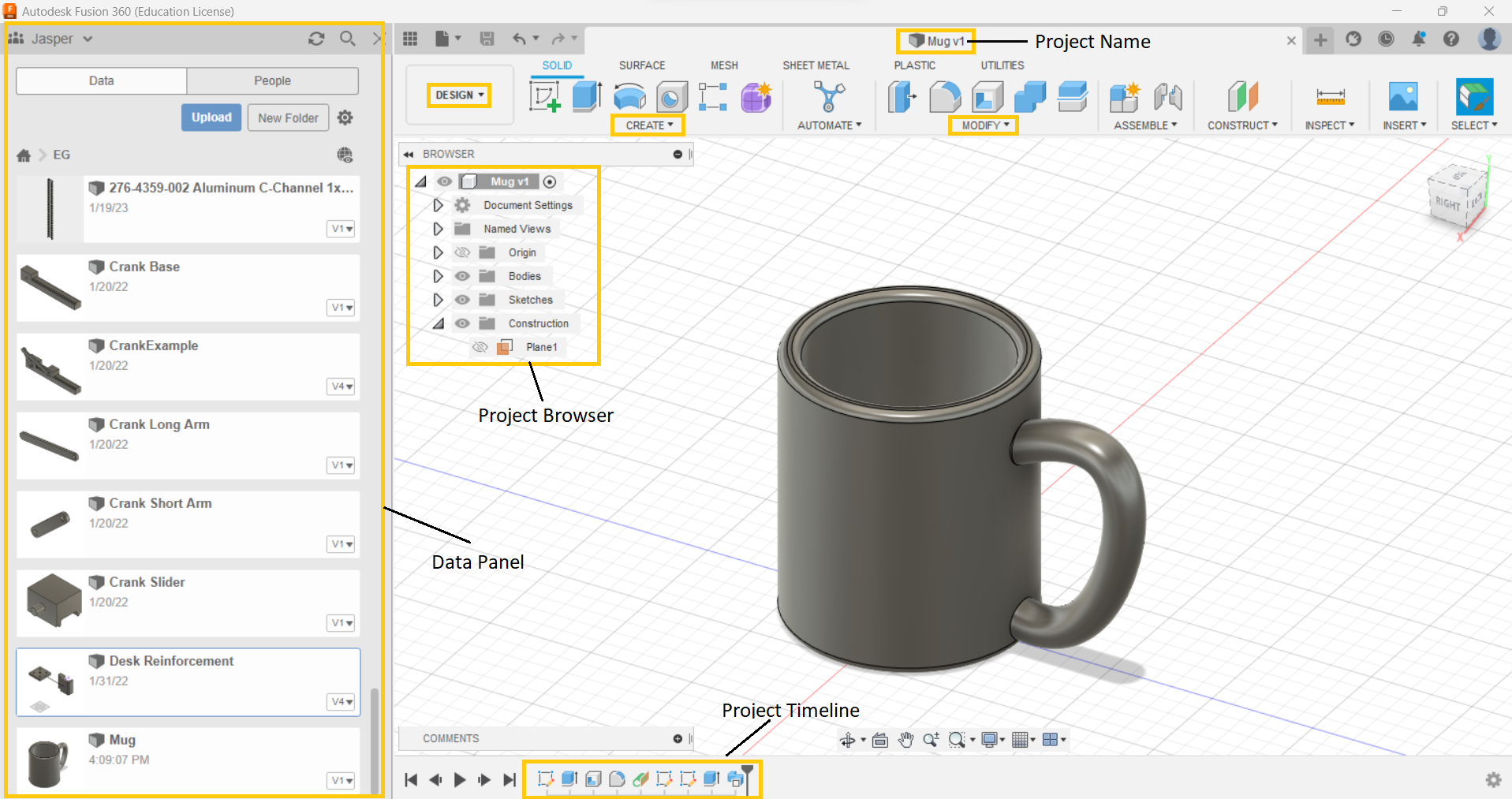 Figure 3: Fusion 360 Design Workspace
SKETCH TOOLS
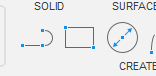 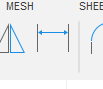 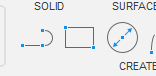 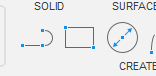 Figure 5: Rectangle
Figure 4: Line
Figure 6: Circle
Figure 7: Dimension
MODIFY TOOLS
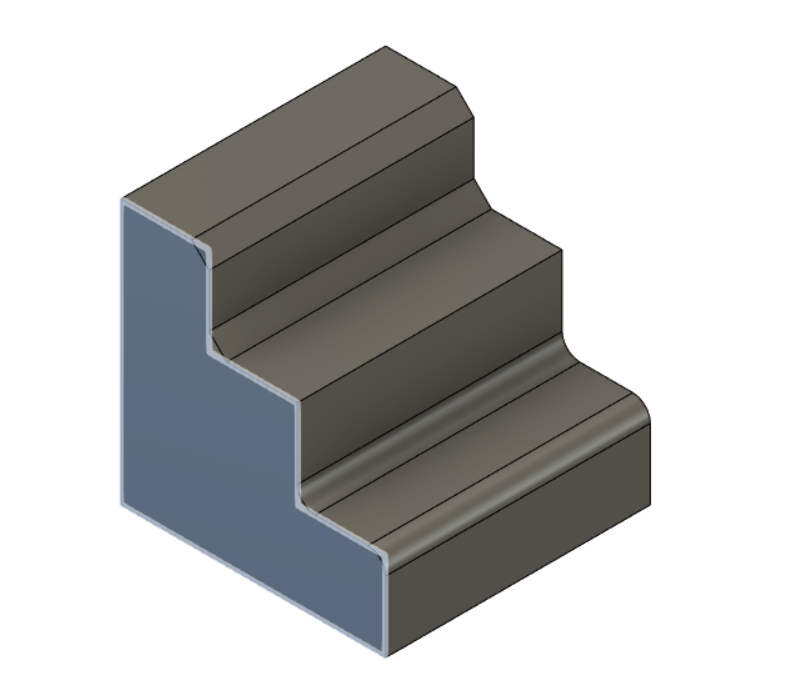 Chamfer
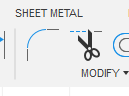 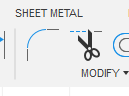 Fillet
Figure 8: Fillet/Chamfer
Figure 9: Trim
Figure 10: Example of Chamfer & Fillet
CREATE TOOLS
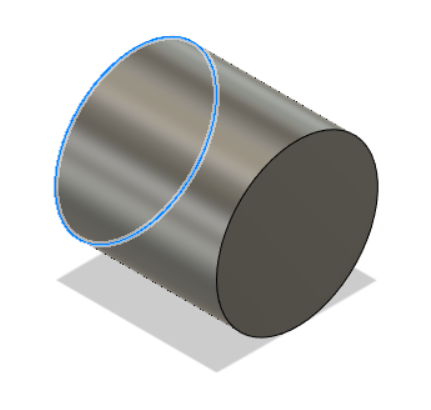 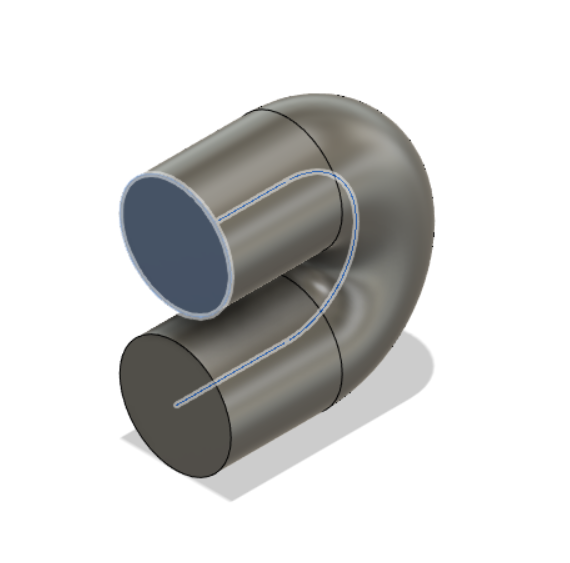 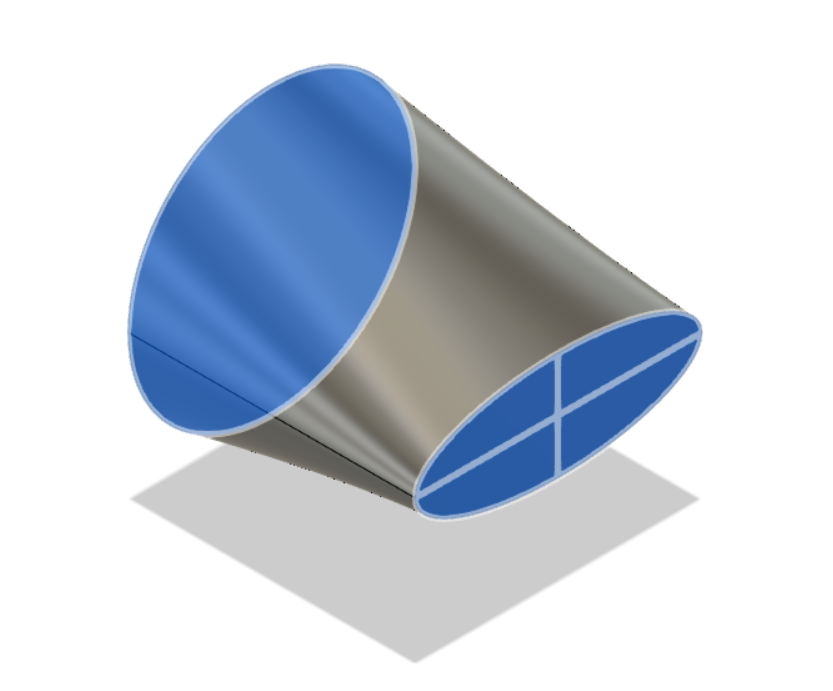 Figure 11: Extrude
Figure 12: Sweep
Figure 13: Loft
FUSION 360 TERMINOLOGY
Geometry in Fusion360
3D: Bodies
2D: Faces
1D: Edges
Body
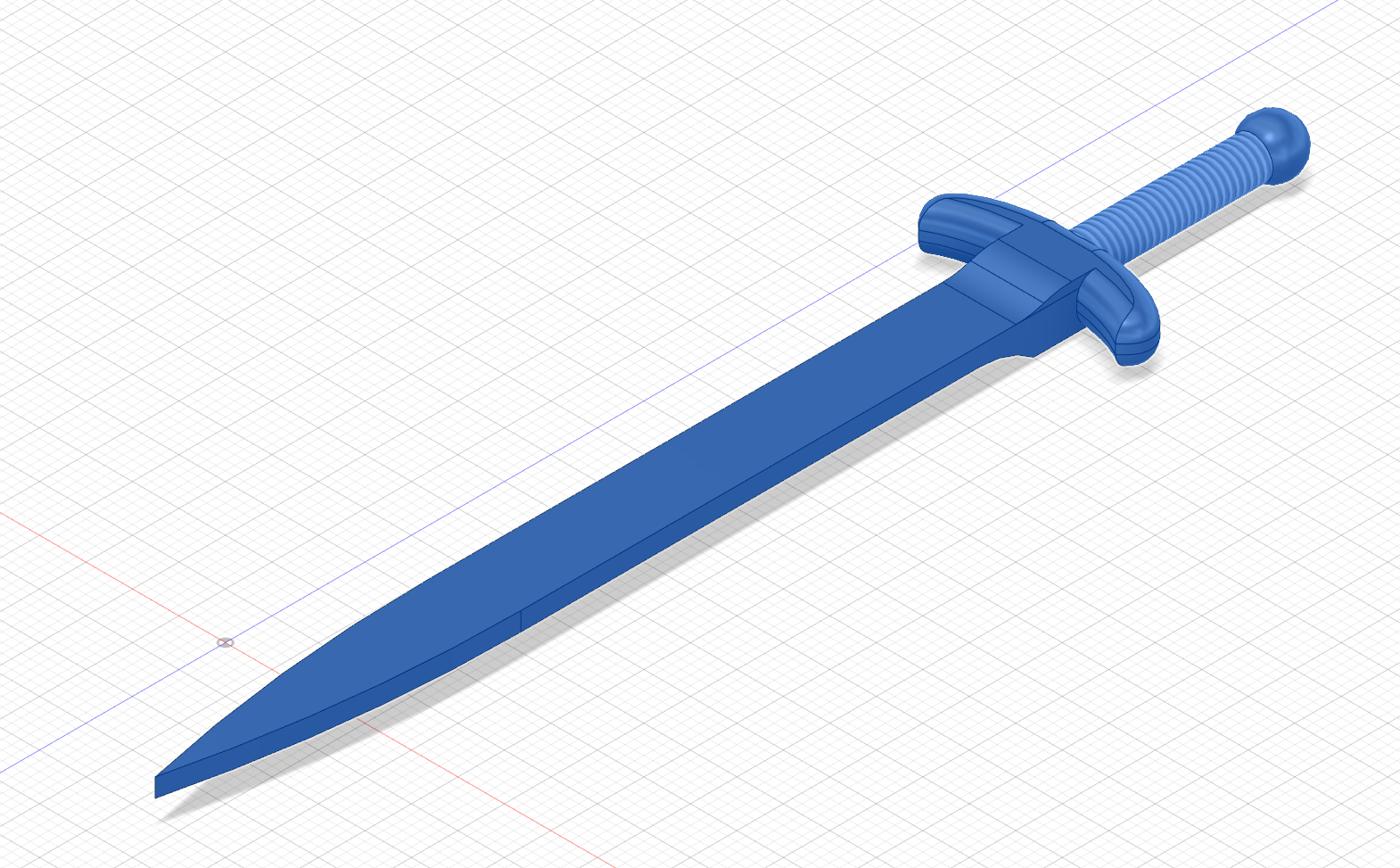 Changing the selection priority allows you to hover over an individual body/face/edge and select it without selecting other intersecting features
Face
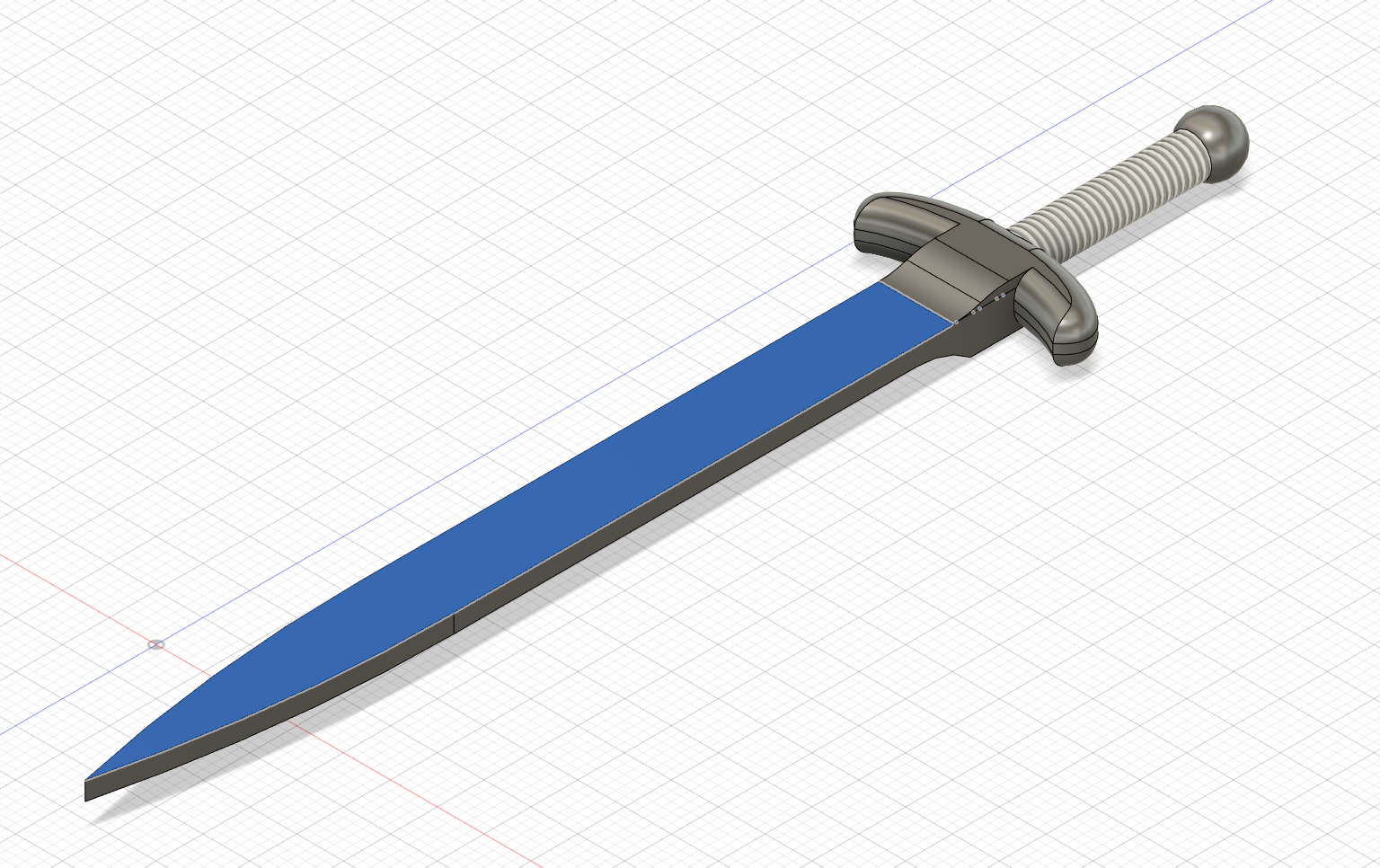 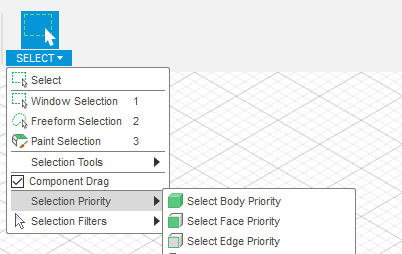 Edge
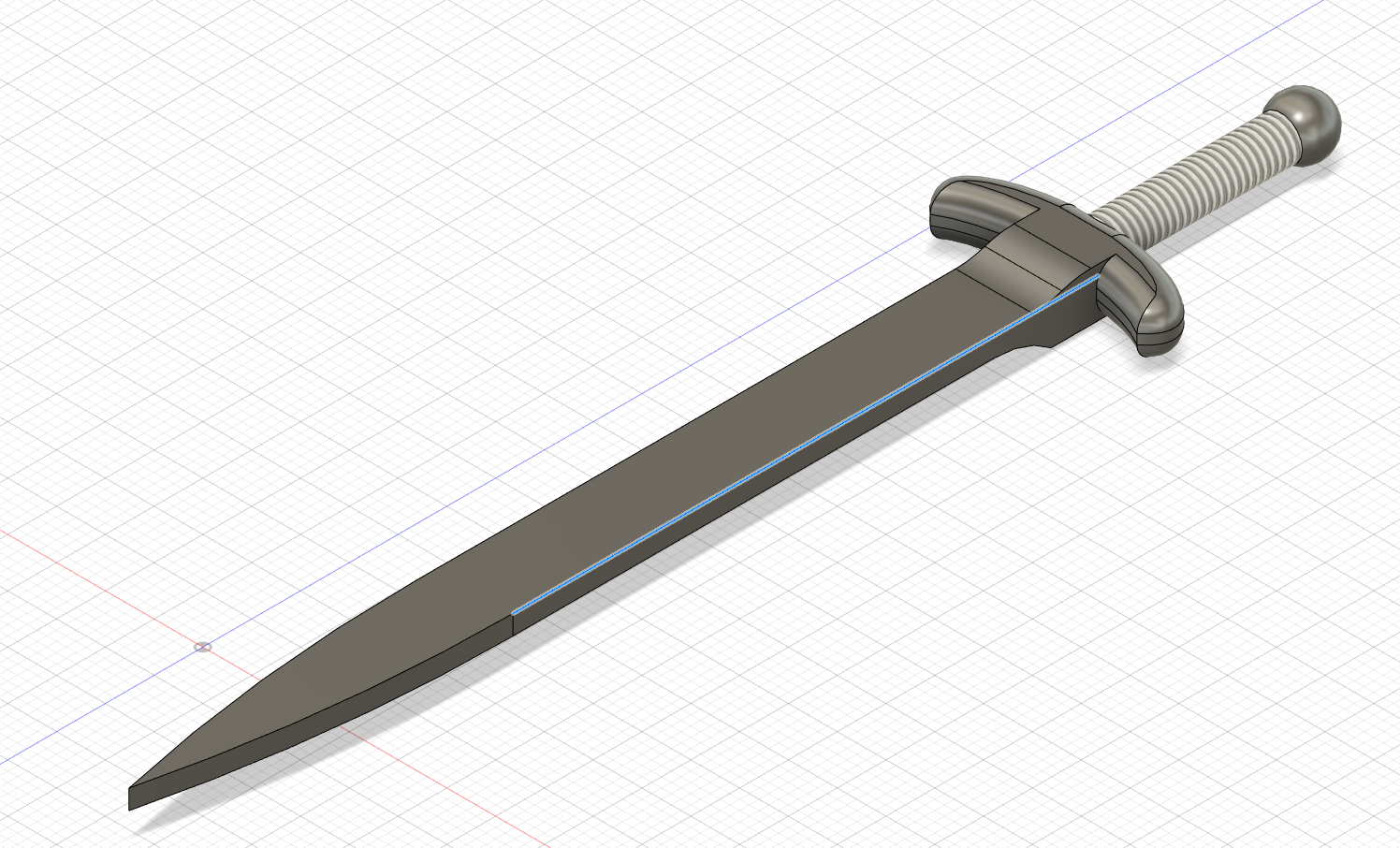 Figure 14: Selection Priorities
NAVIGATING FUSION 360
To Pan: Hold down MMB and move mouse through workspace

To Orbit: Hold down Shift Key + MMB and move mouse about axis of rotation

To Zoom: Scroll Wheel forward to zoom out, backward to zoom in

To select/unselect multiple objects: Use shift+LMB, or click and drag selection window

To Access Marking Menu: Hold down RMB, drag to select option
LMB = Left Mouse Button
RMB = Right Mouse Button
MMB = Middle Mouse Button
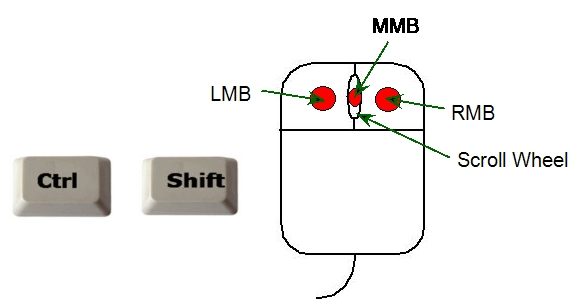 Figure 15: Mouse Anatomy (Courtesy of Autodesk Help)
NAVIGATING FUSION 360
Project Browser: show/hide/highlight all 3D bodies and 2D sketches in design 

Marking Menu: Accessed with RMB, shows quick common actions
Easy to use when body/face/edge is preselected
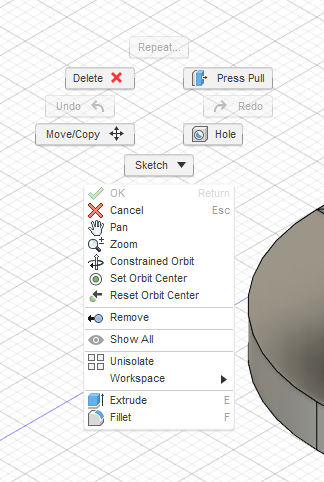 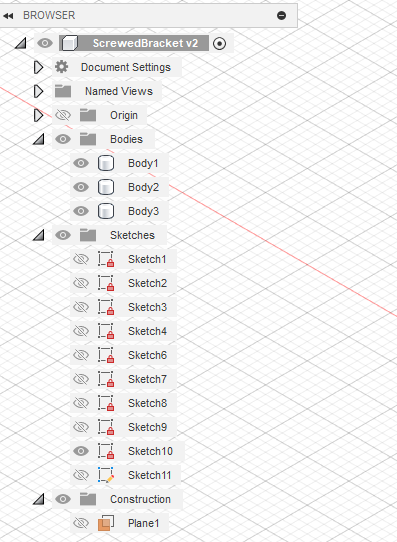 Figure 16: Project Browser
Figure 17: Marking Menu
ACTIVITY 1
ACTIVITY 2
ACTIVITY 3
Design a lamp and draw it on Fusion 360
[Speaker Notes: https://studycadcam.blogspot.com/2020/08/3d-cad-exercises-48.html]
QUESTIONS?